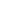 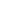 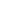 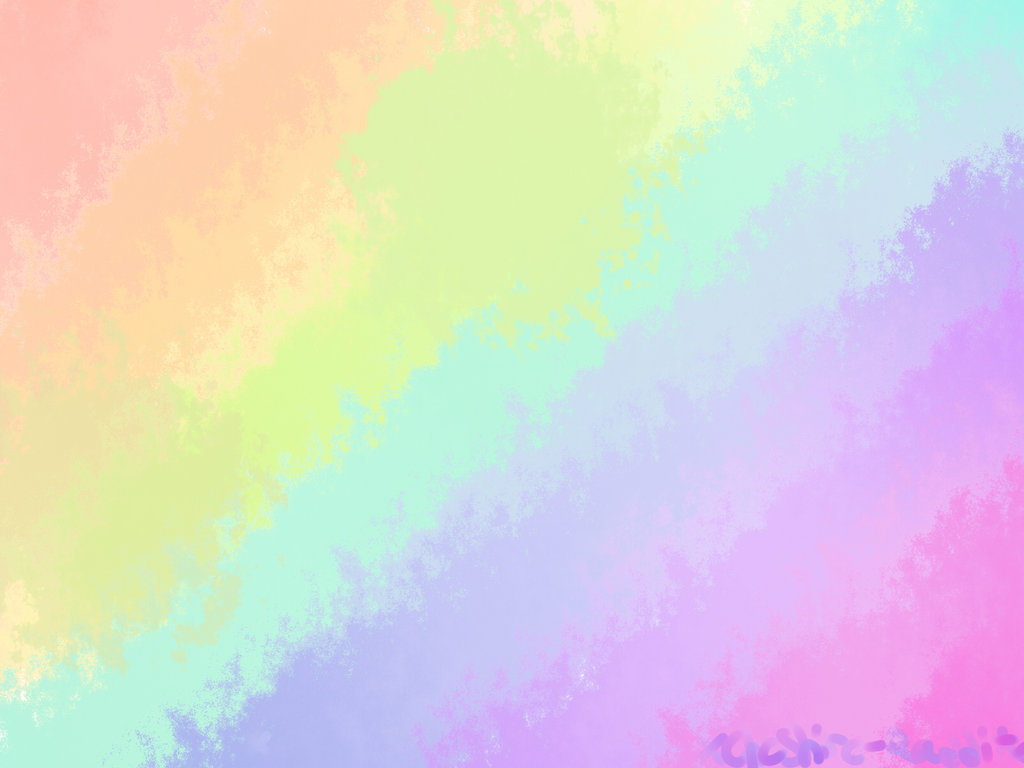 Дымковское чудо
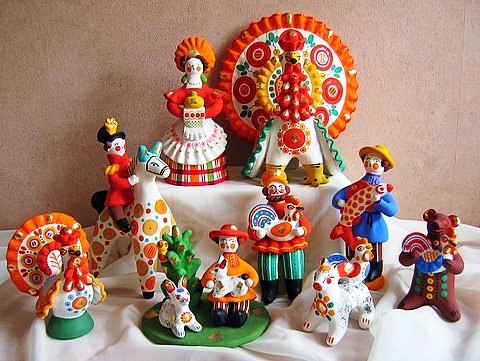 Автор: ученица 2 класса «е» МБОУ СОШ № 4 Плужникова Екатерина
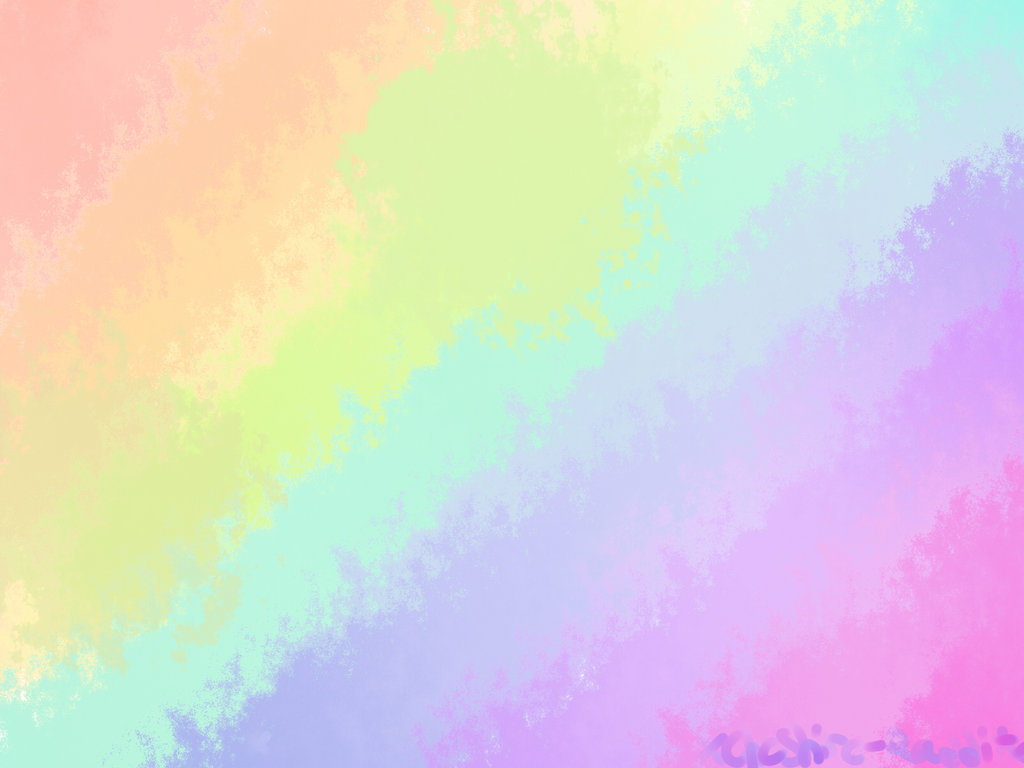 Актуальность проекта
На комоде я увидела миниатюрную скульптуру барышни в расписном сарафане с бочонком в руках.
       Оказалось, что это ….    игрушка.     Дымковская игрушка.
       Почему в неё не играют?
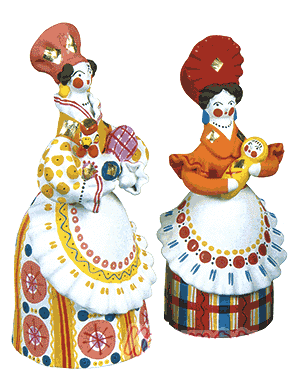 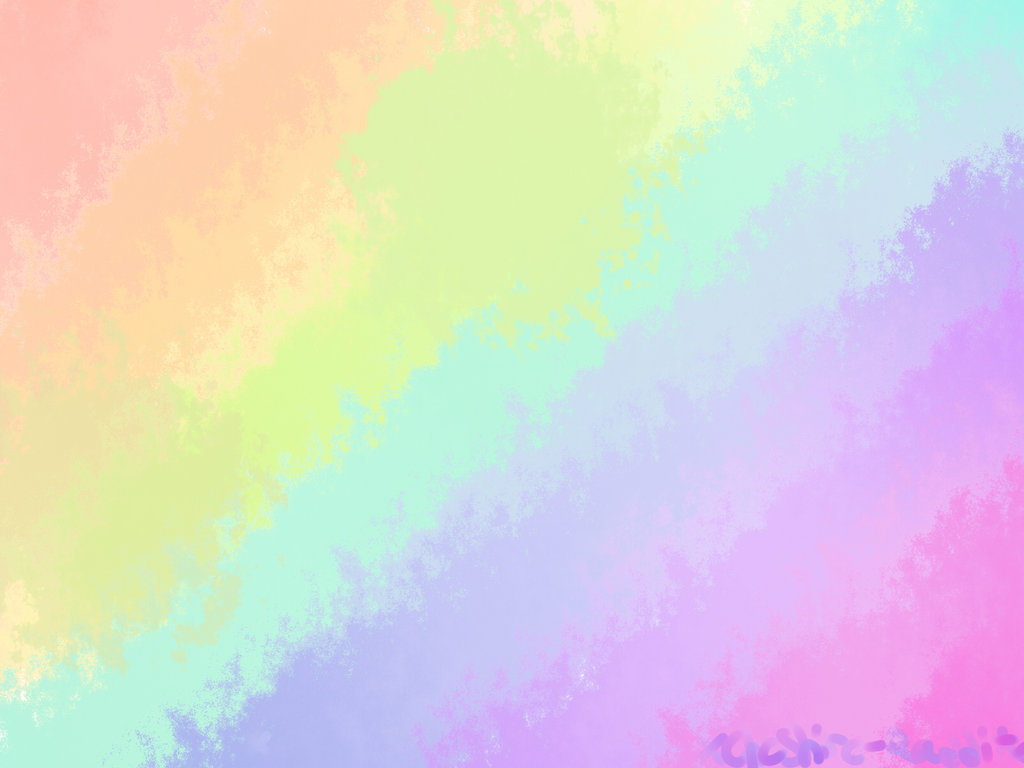 Цель:
выяснить сохранила ли дымковская игрушка своё первоначальное предназначение.
                                        Задачи:
 изучить историю появления дымковской игрушки;
познакомиться с традициями изготовления дымковской игрушки;
изготовить традиционную дымковскую  игрушку.
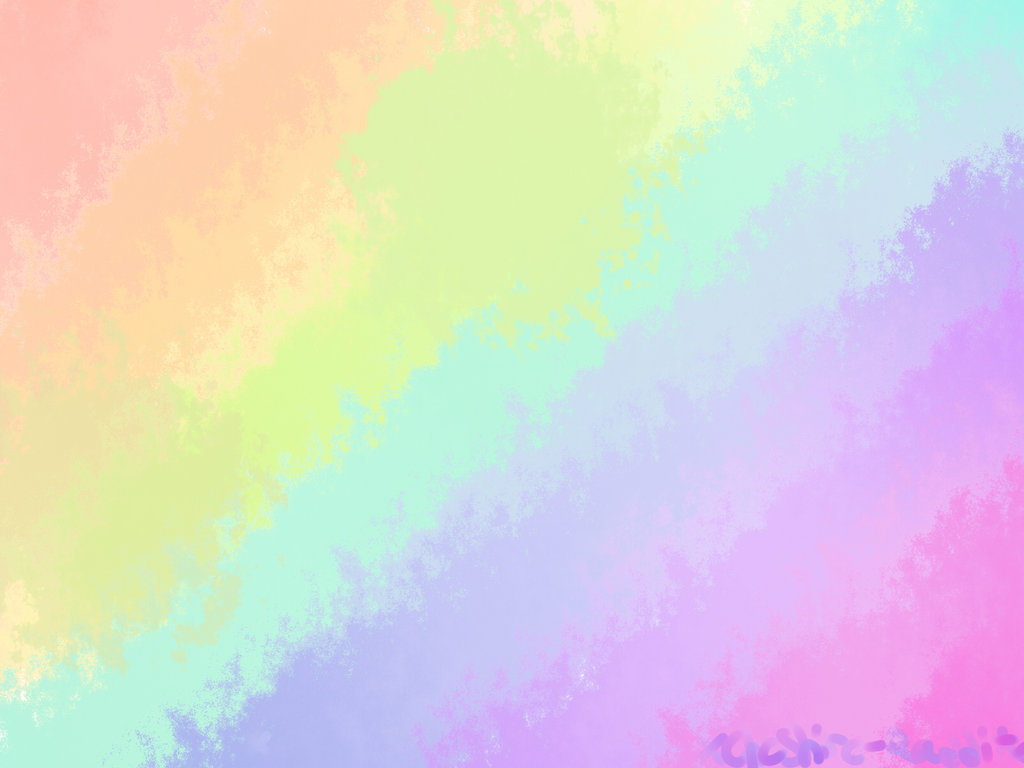 Содержание:
Историческая справка.
Разнообразие дымковских игрушек.
 Виды геометрических орнаментов в росписи дымковской игрушки.
Этапы работы над игрушкой.
Вывод.
Используемые ресурсы.
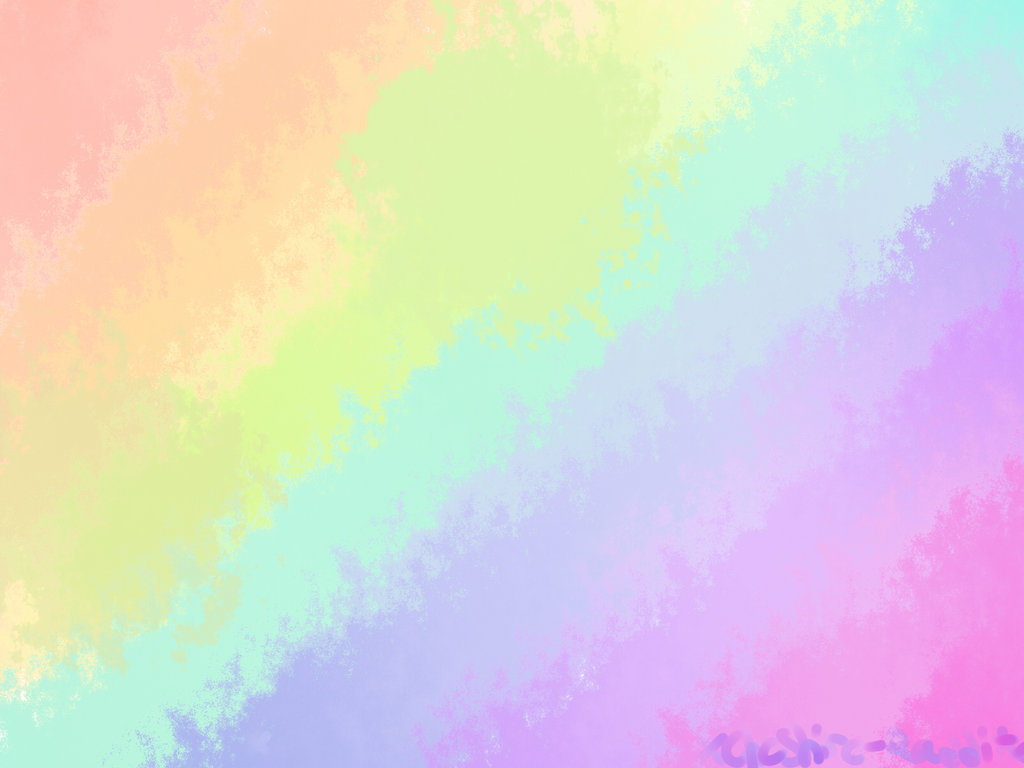 Историческая справка
Средь поля, средь леса, в снегу и сугробах. 
Приткнулась деревня домишек убогих.
 В них печи топили, хоронясь от зимы, 
Трещали в печурках поленья осины, 
Забаву ребятам лепили из глины. 
Дымы над домами всю зиму стояли,
 И Дымково все ту деревню прозвали.
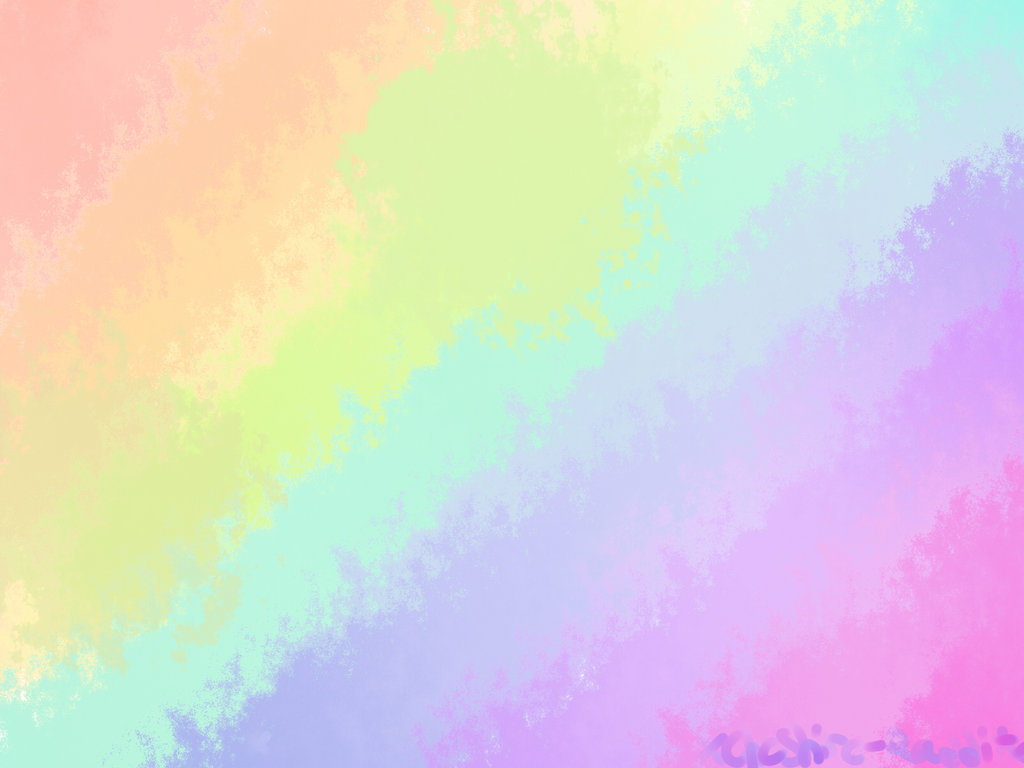 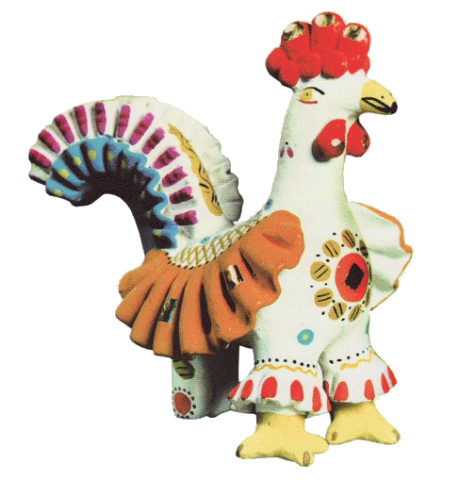 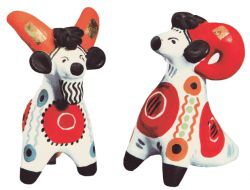 Алалыкин А. А. 1942 Вятка Слобода Дымково
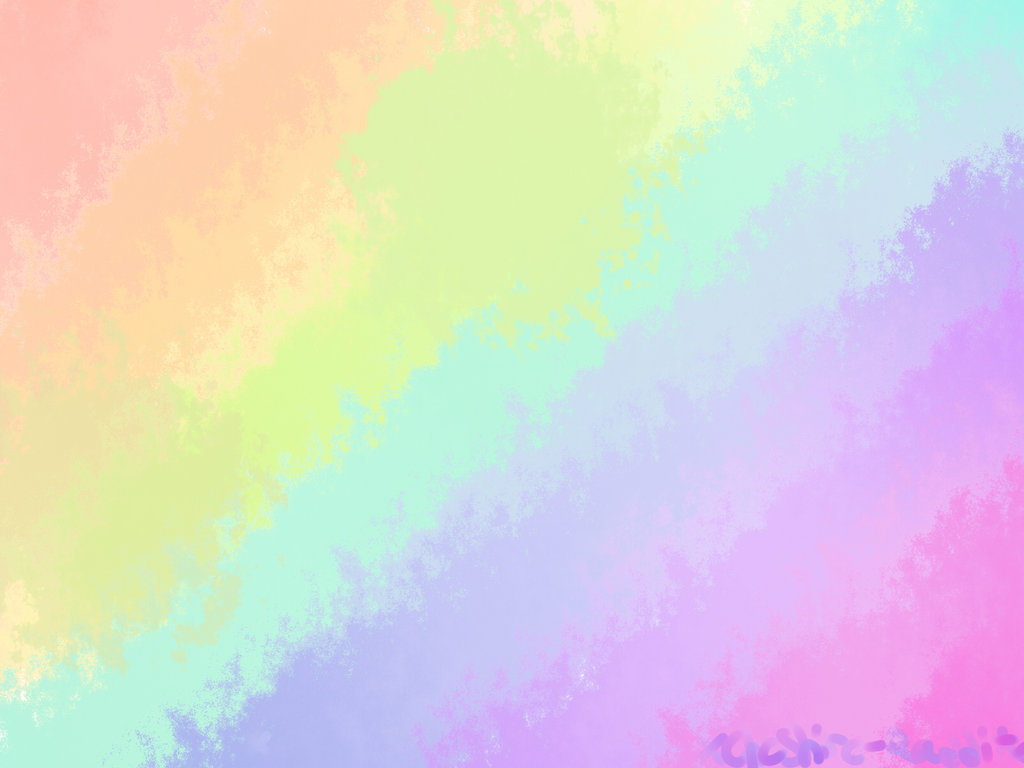 Ярмарка «Свистуньи-свистопляски»
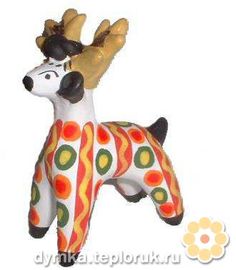 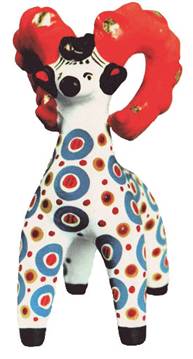 Кустодиев «Ярмарка»
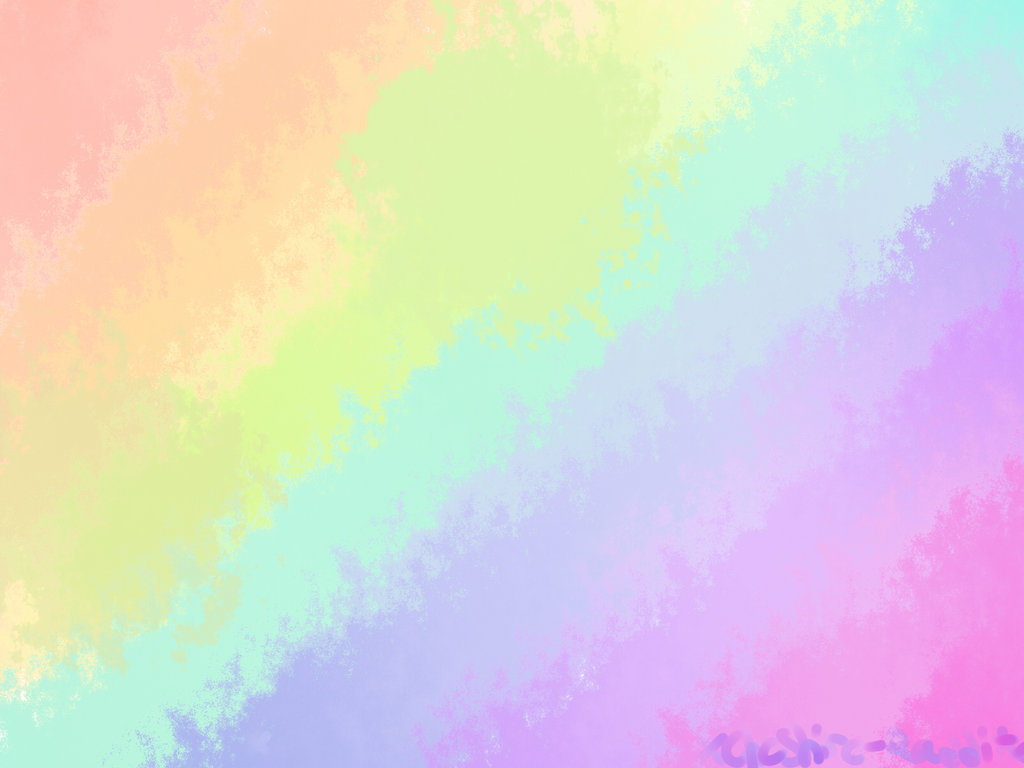 Разнообразие дымковских  игрушек.
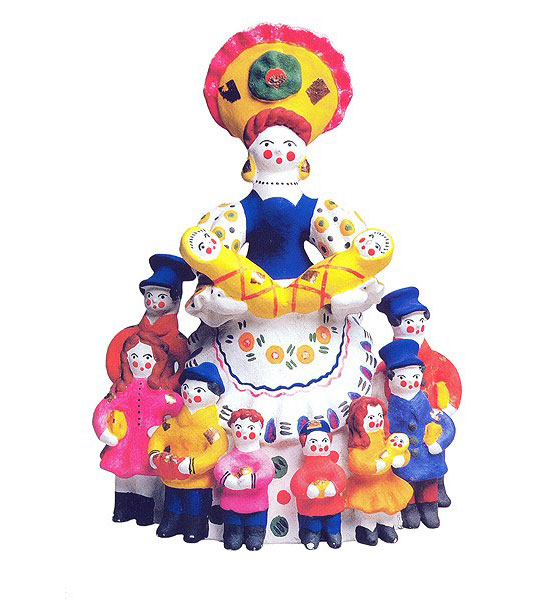 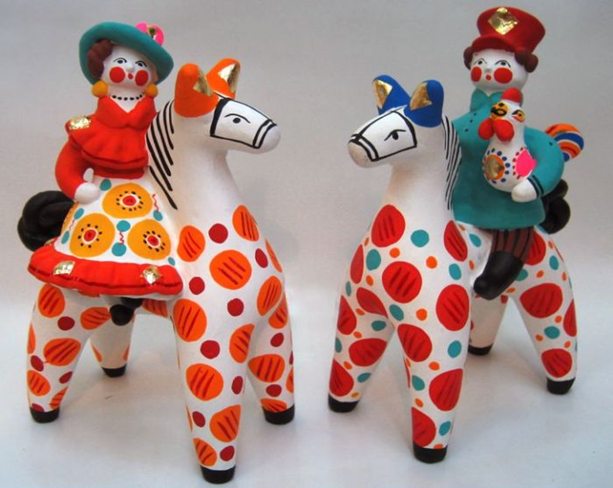 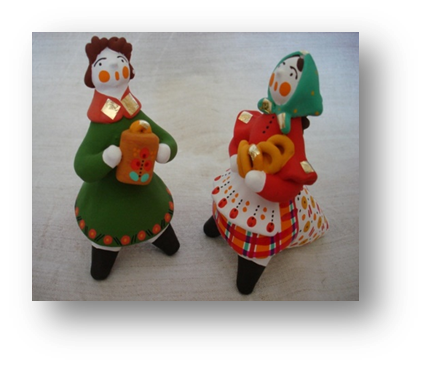 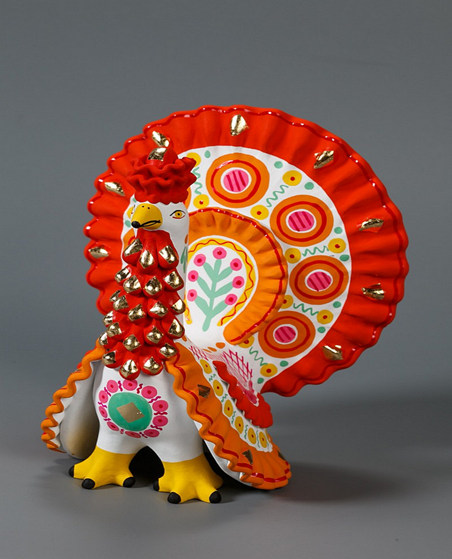 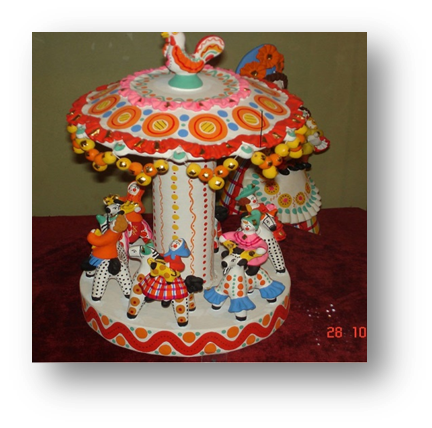 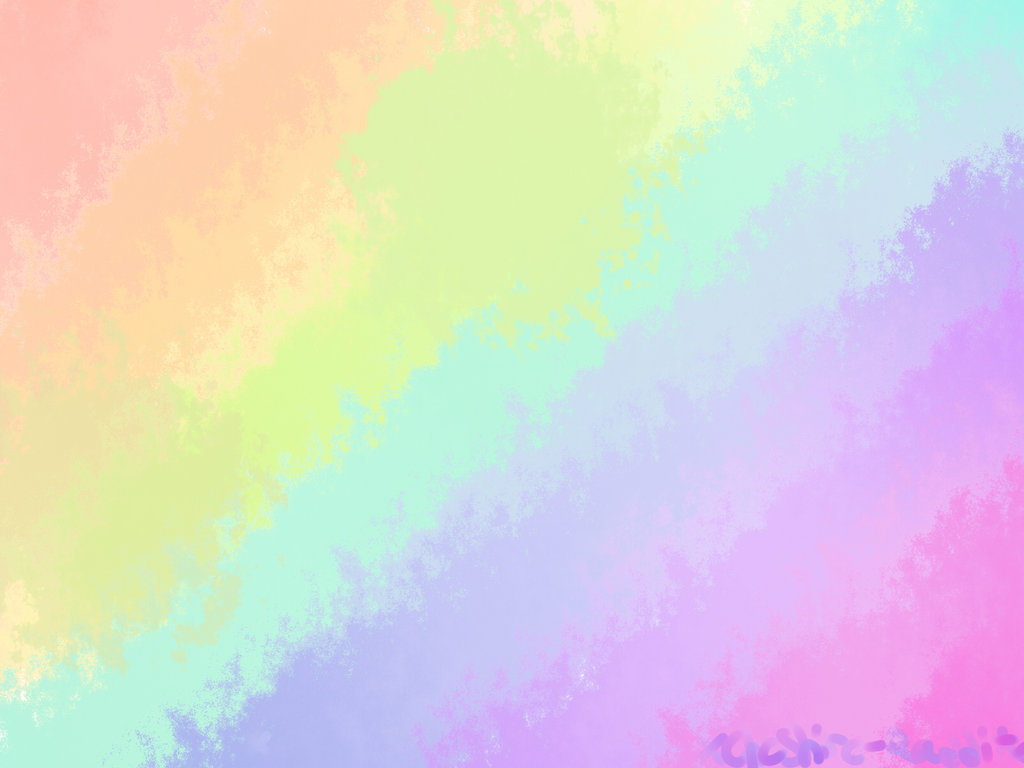 Фрагменты  геометрического орнамента
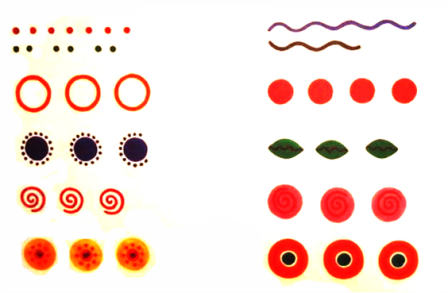 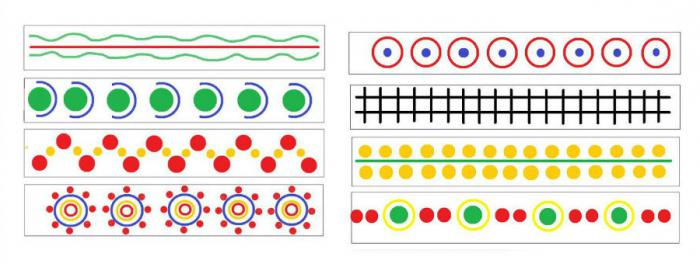 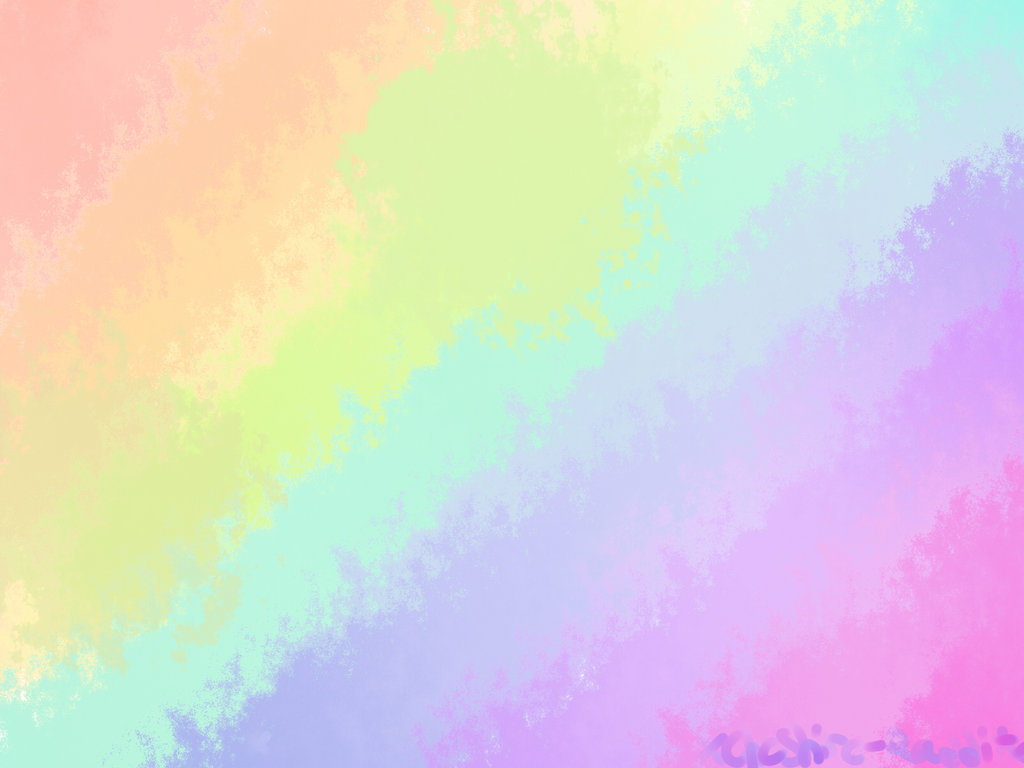 Фрагменты  геометрического орнамента
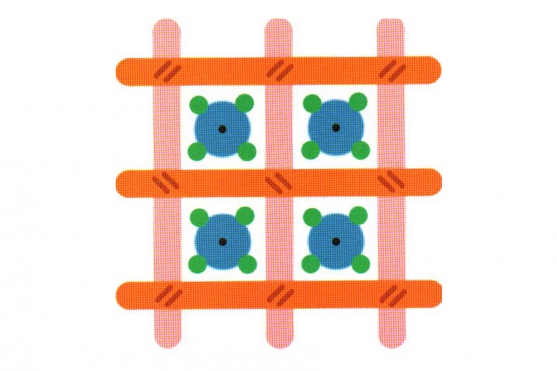 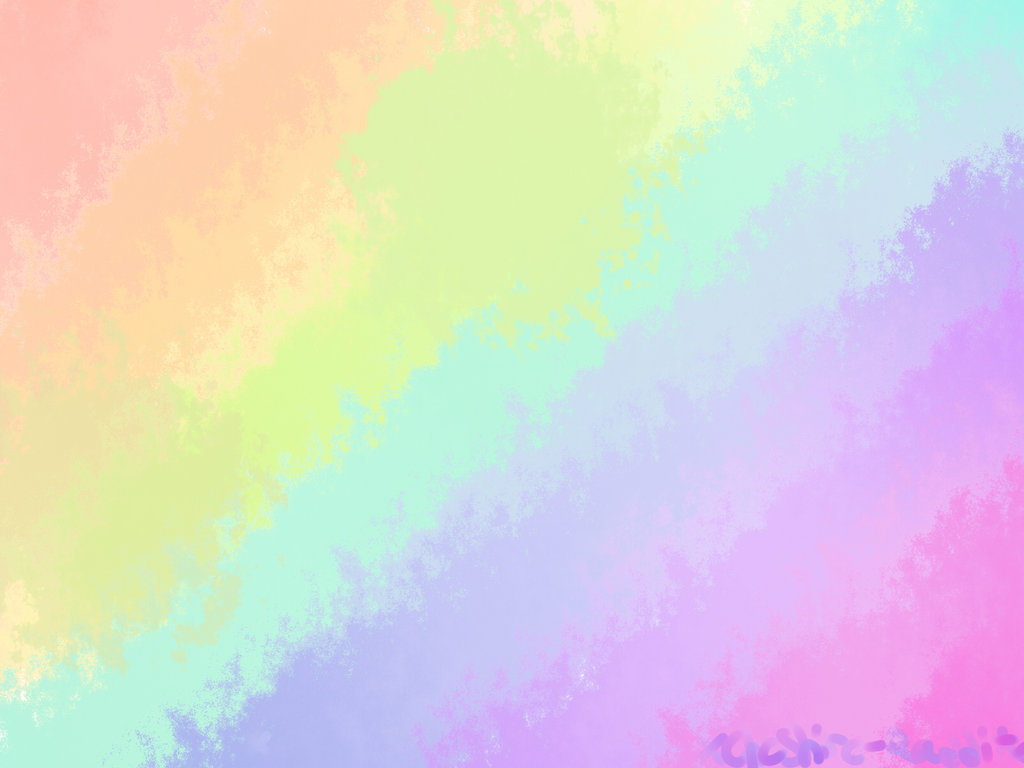 Работа над проектом:
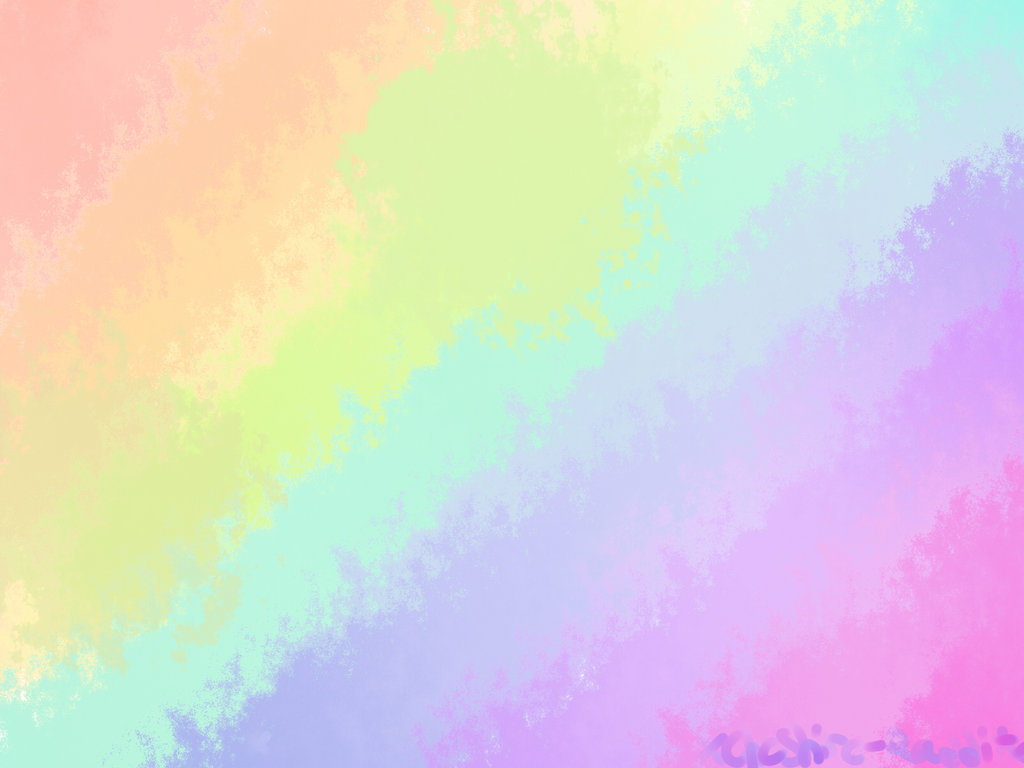 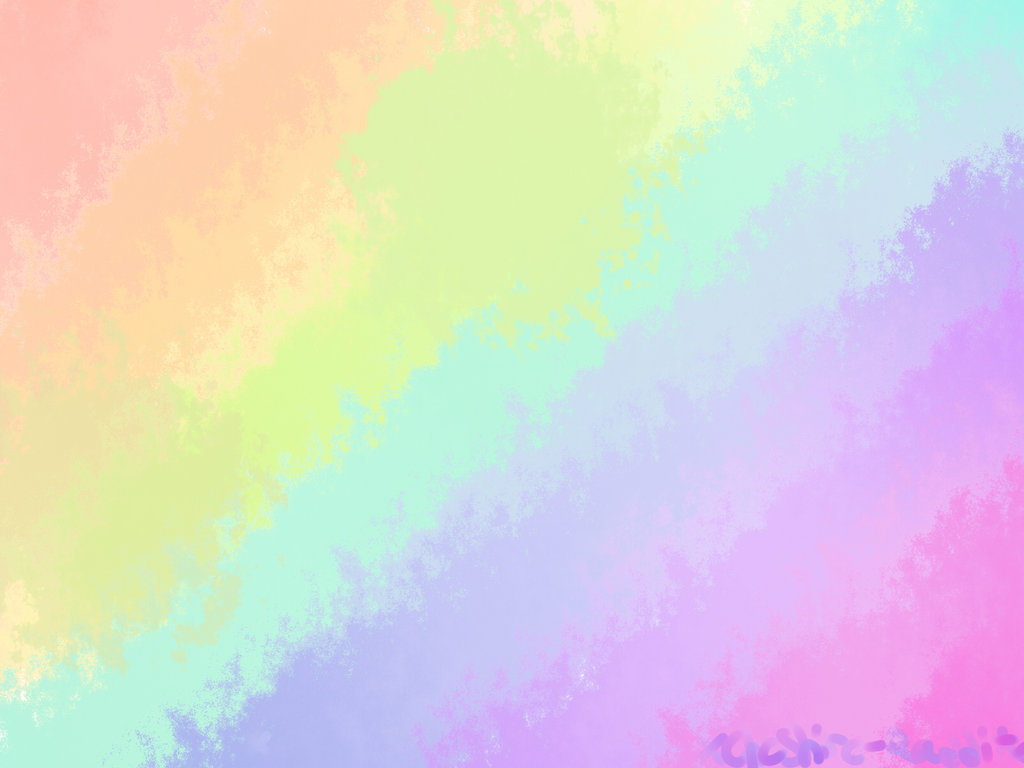 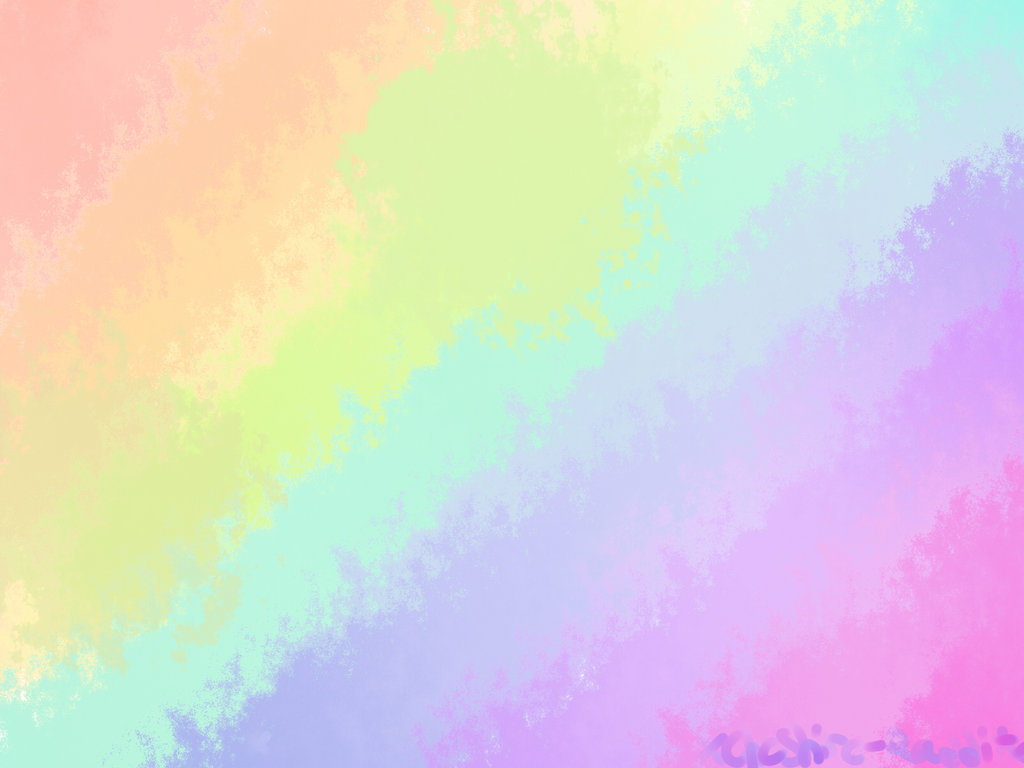 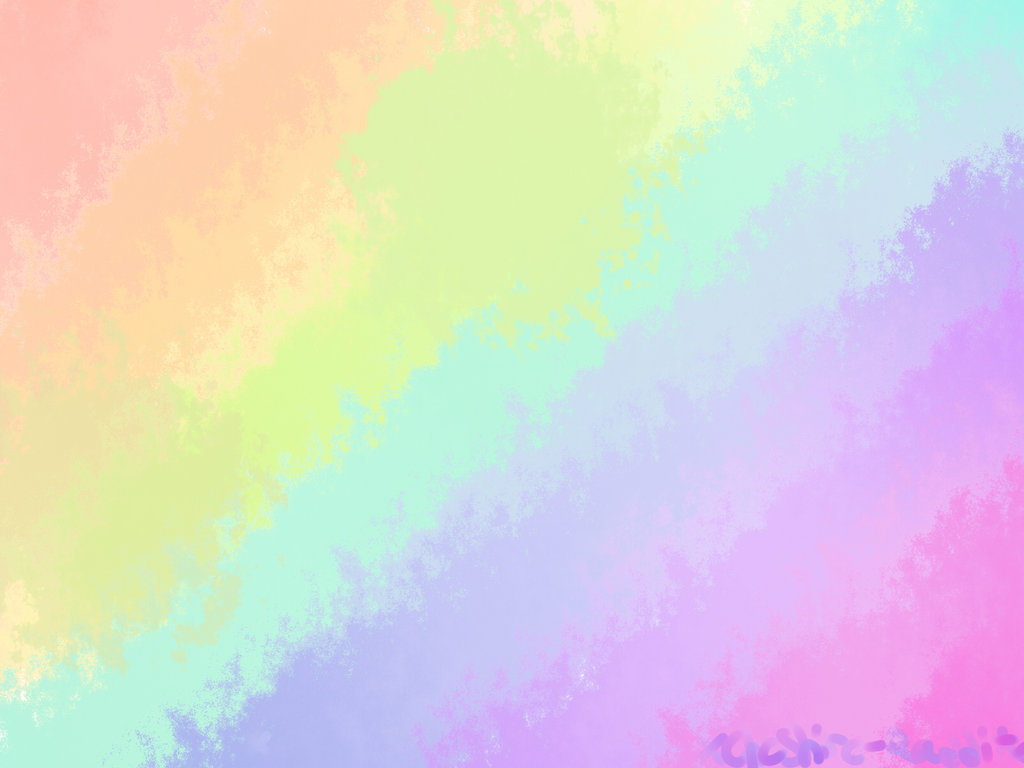 Роспись петушка
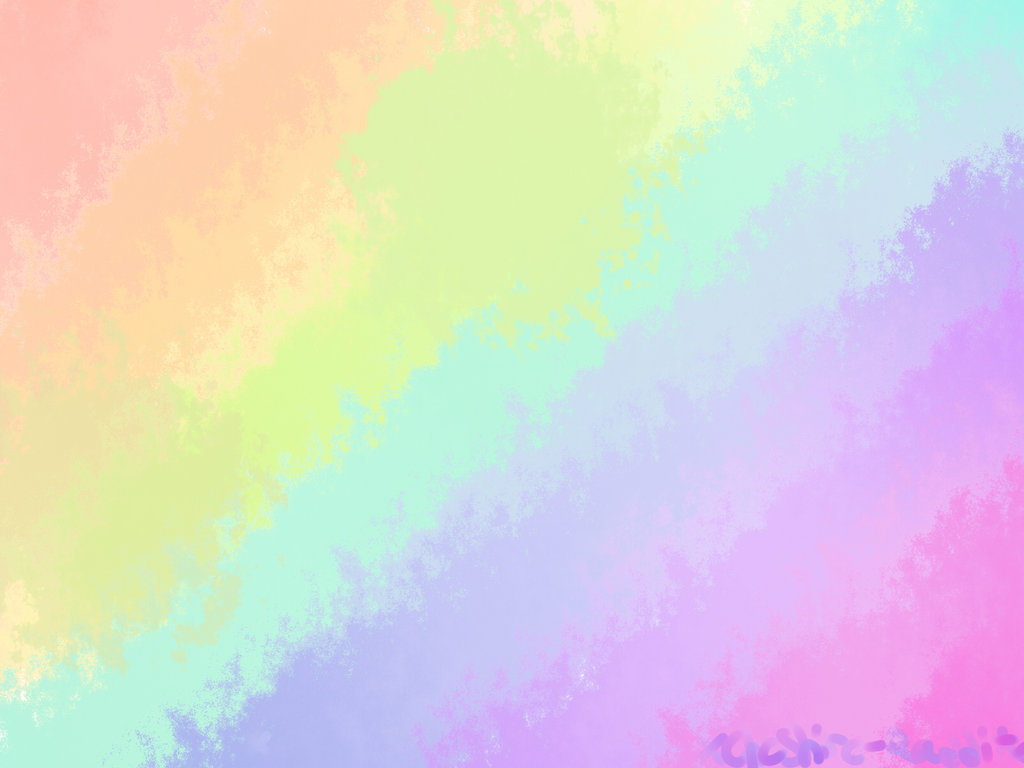 Роспись петушка
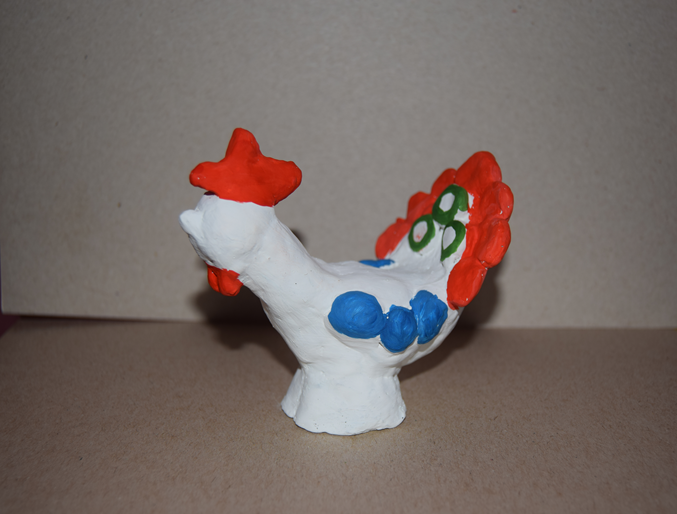 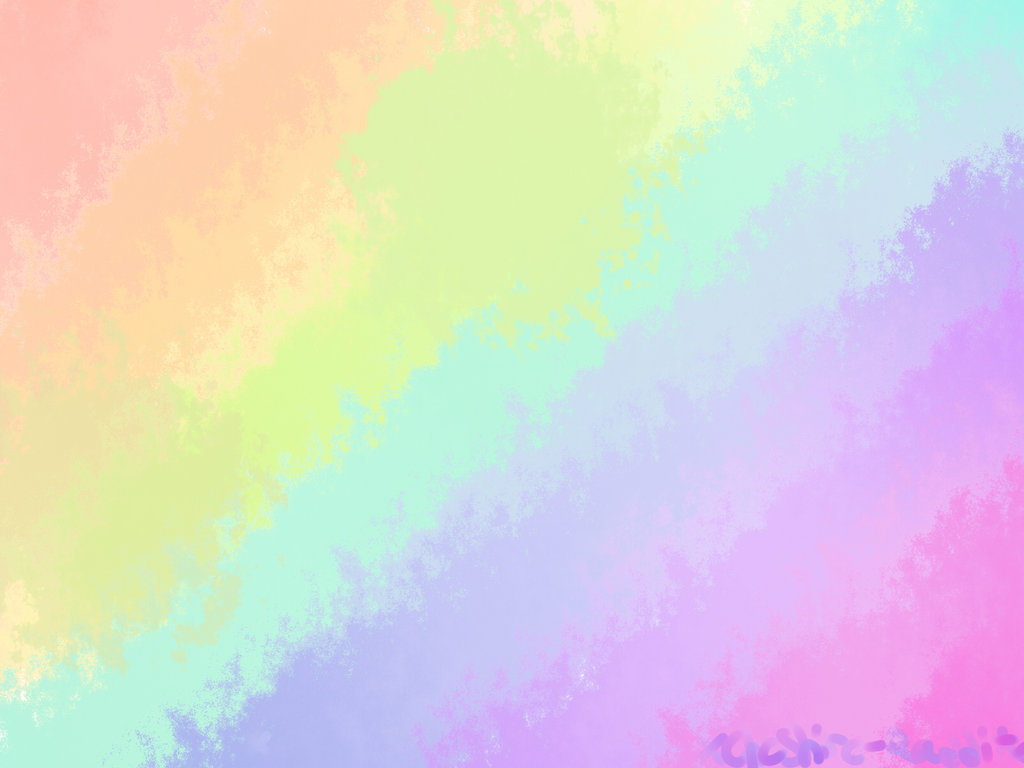 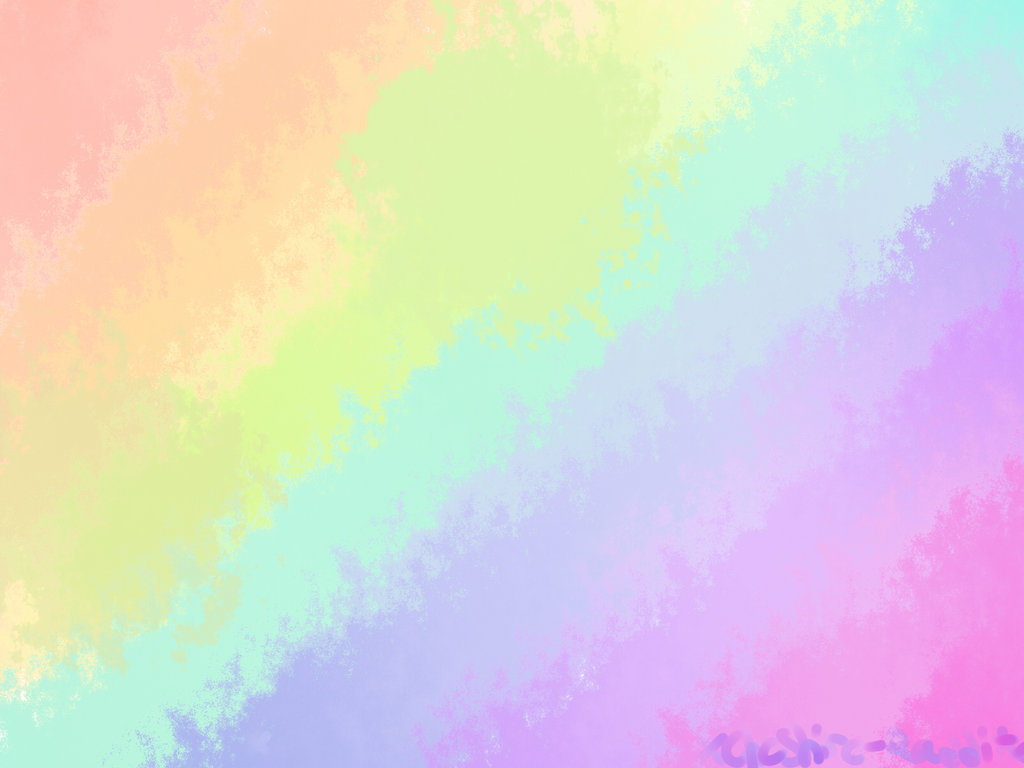 Вывод:
Это уже не игрушка, а произведение искусства, дошедшее к нам из «старины глубокой».
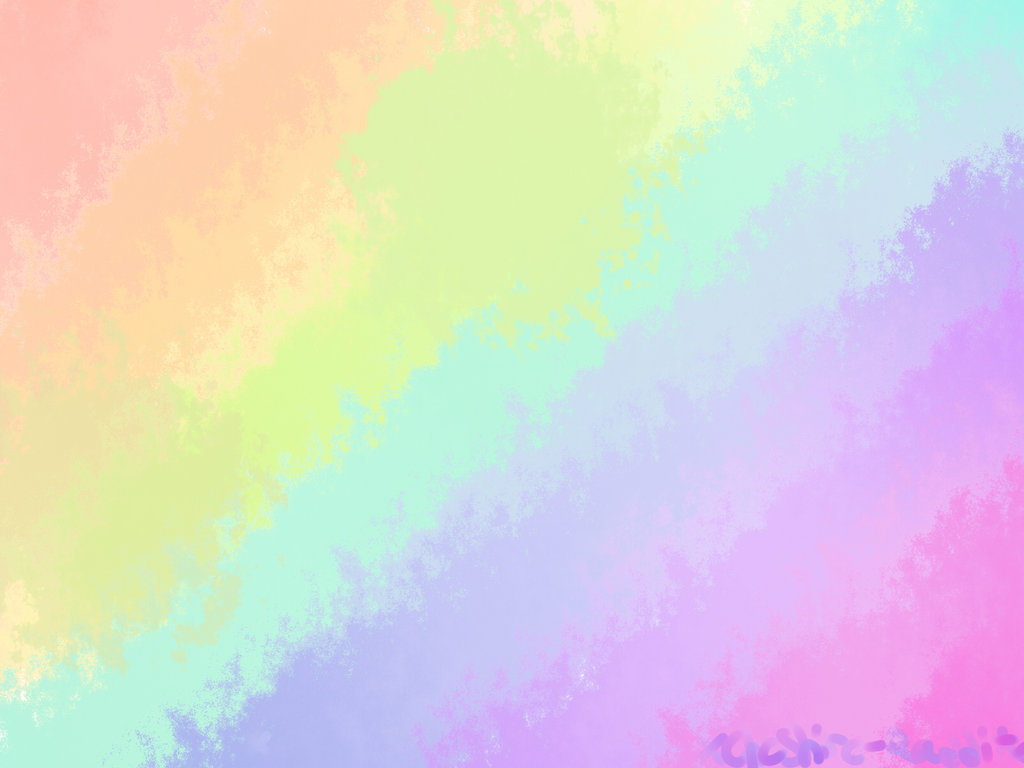 Используемые ресурсы:
http://smexkartinka.ru/fotografii/3496-foto-russkix-dereven-zimoj.html
https://ru.wikipedia.org/wiki/%D0%94%D1%8B%D0%BC%D0%BA%D0%BE%D0%B2%D1%81%D0%BA%D0%B0%D1%8F_%D0%B8%D0%B3%D1%80%D1%83%D1%88%D0%BA%D0%B0
http://dymka.teploruk.ru/article/history/19-vek_6.html